How to prepare for the Division Capacity Assessment (DCA) & Tiered Fidelity Inventory (TFI)
Virtual Community of Practice
December 17, 3:30 - 4:30
Welcome!
PLEASE INTRODUCE YOURSELF AND
SIGN IN TO THE CHAT BOX WITH: 
YOUR NAME, DIVISION, ROLE, EMAIL ADDRESS, AND HOW LONG HAVE YOU BEEN WORKING WITH VTSS
Share your division name, email and primary role
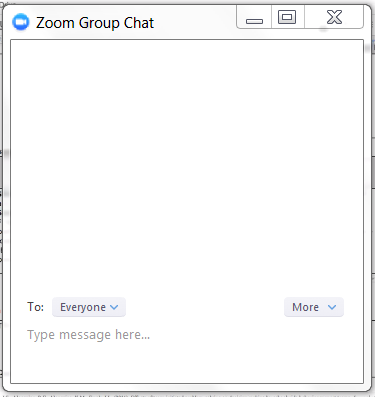 Navigating ZOOM!
CHAT
MUTE YOUR MICROPHONE
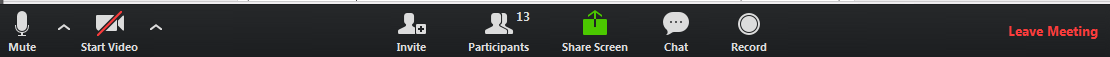 HIDE YOUR VIDEO CAMERA
SHARE YOUR SCREEN
Learning Outcomes
Clarify purpose and structure of the DCA & TFI

Provide ready access to tools and resources for conducting the DCA & TFI

Provide opportunity for Division and Building Level Coaches to get clarification on processes

Provide an opportunity for Division and Building Level Coaches to share insights and experiences using the DCA & TFI
What are the DCA and TFI?
Team Reflection Tools
Scoring will be product dependent
Implementation (Action) Drivers
Decisions regarding effectiveness
Decisions regarding current implementation
Decisions to drive on-going Action Planning
Progress Monitoring
Division Responsibility
Division Capacity Assessment (DCA)

The purpose of the DCA is to assist school divisions to implement effective innovations including VTSS that benefit students.
Division Responsibility (cont.)
Division Capacity Assessment (DCA)

Each Division Leadership Team (DLT) will complete a DCA
Required for VTSS divisions
Optional for PBIS divisions
One individual (typically the Division Coordinator) will submit the data to VTSS using their secure url
DCA Components
Division Capacity Assessment (DCA)

27 items
3 implementation drivers
9 subscales
Scoring criteria (2-, 1-, or 0-points)
Division Capacity Action Plan
School Responsibility
Tiered Fidelity Inventory (TFI)

The purpose of the TFI is to provide a valid, reliable, and efficient measure of the extent to which school personnel are applying the core features of school-wide positive behavioral interventions and supports (SWPBIS).
School Responsibility (cont.)
Tiered Fidelity Inventory (TFI)

Each School Leadership Team (SLT) will complete a TFI
Data will be entered by the registered school Point of Contact (POC) using their secure url
View the current POC or change the current POC at www.ttac-odu.org
TFI Components
Tiered Fidelity Inventory (TFI)

45 items
3 tiers
12 subscales
Scoring criteria (2-, 1-, or 0-points)
TFI Action Plan
View Full Instruments
Copies of the DCA and TFI along with supplemental documentation can be viewed at:

https://vtss-ric.org/data-collection/midyear-data-collection-instruments/
What is new with the DCA?
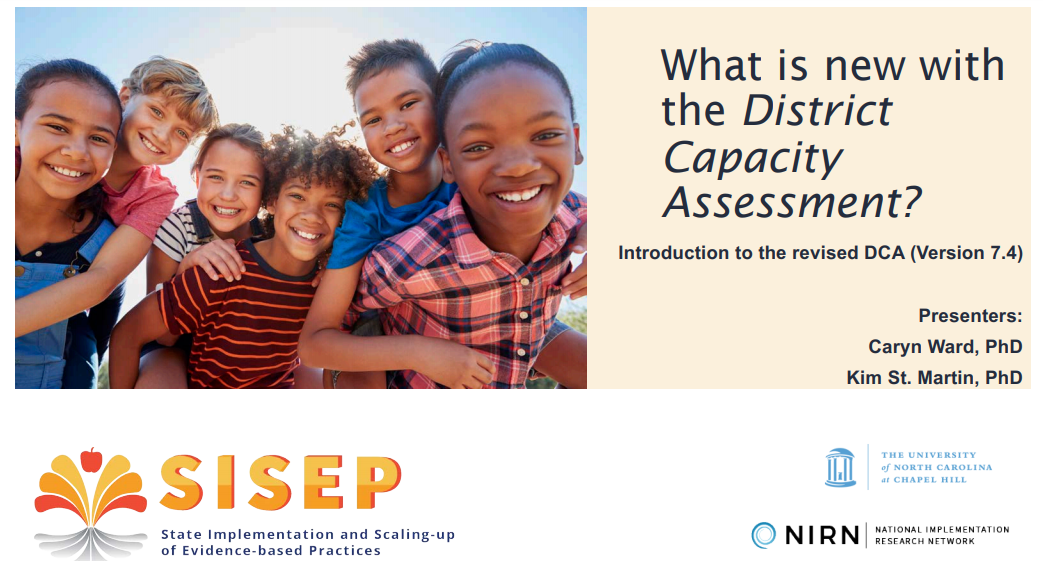 https://nirn.fpg.unc.edu/resources/district-capacity-assessment-dca
Midyear 2019
Opens: Monday, February 3rd
Deadline: Tuesday, March 31st 

Email your VTSS State Coach or pbisva@odu.edu for questions.
Academic TFI
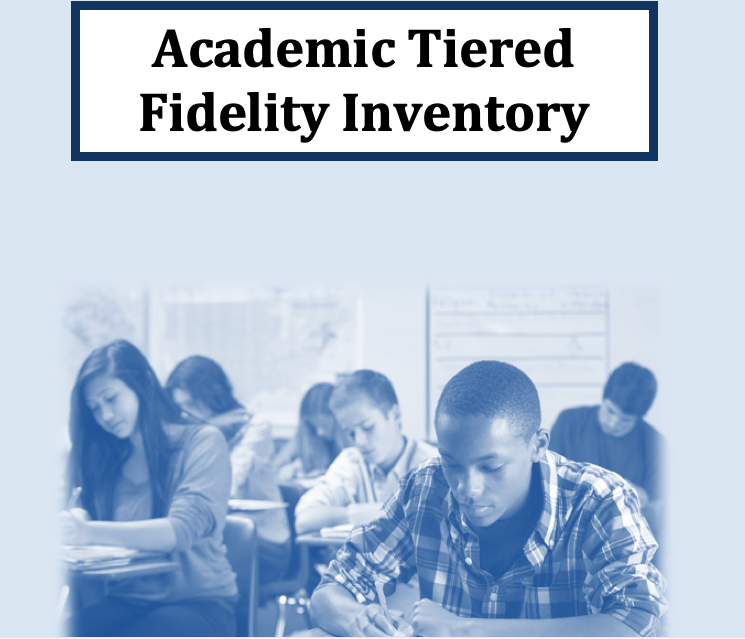 Academic TFI (cont.)
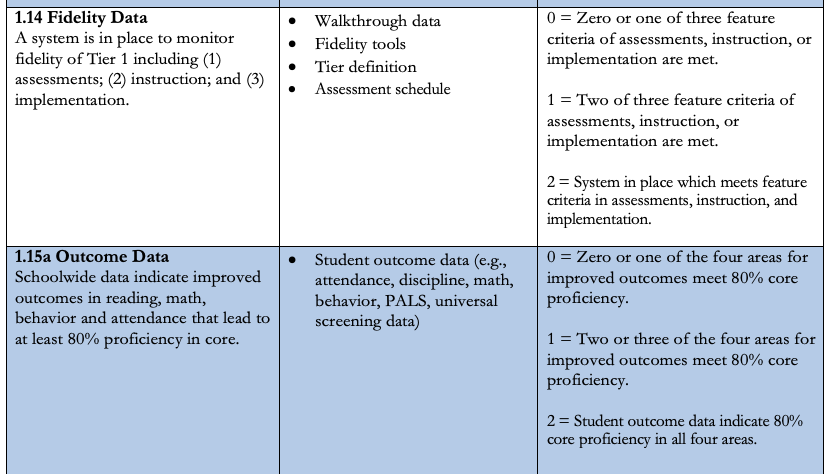 Tips and Tools
BEFORE administering the DCA & TFI

DURING administration of the DCA & TFI

AFTER administering the DCA 
& TFI
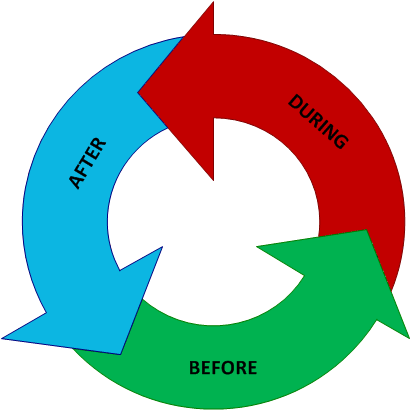 Socrative 
Copy of TFI (all 3 Tiers) and DCA (2020)
https://b.socrative.com/teacher/#import-quiz/43452916

Keep in Mind: State Coaches hold DCA Certification. The divison coordinator or division level coach must gain a DCA certification through NIRN before administering the DCA.  
Keep in Mind: you will need to open a Socrative account (free) to make a copy.
Poll Question
How do you vote on your team?
Before Administering: DCA/TFI
Assure administrator has been trained prior to facilitating 
Schedule carefully to ensure appropriate team members will be present	
Gather artifacts for quick access during administration
Team meeting minutes, attendance, etc.
Summary from TFI walkthrough, interviews
Matrix, lesson plans, product book, etc.
Print scoring guide for all team members
DCA requires an external facilitator and an internal administrator 
Determine how team members will “vote”
Documents to Have Available for the TFI
Discipline handbook (could be in the student, parent and/or faculty handbooks or Code of Conduct)
School improvement plan goals  
Annual Action Plan for meeting school-wide behavior support goals
School wide matrix
Lesson plans for teaching the school-wide rules
Office discipline referral form(s)
Office discipline referral flow chart (what is class managed/office managed behavior)
List of PBIS team members
Artifacts, or evidence of the product (i.e. Google Drive)
A Way to Organize the Work
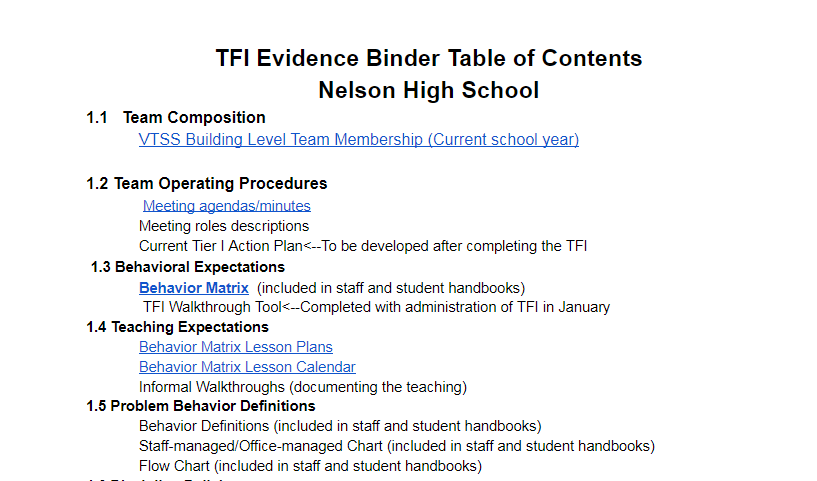 Documents to Have Available
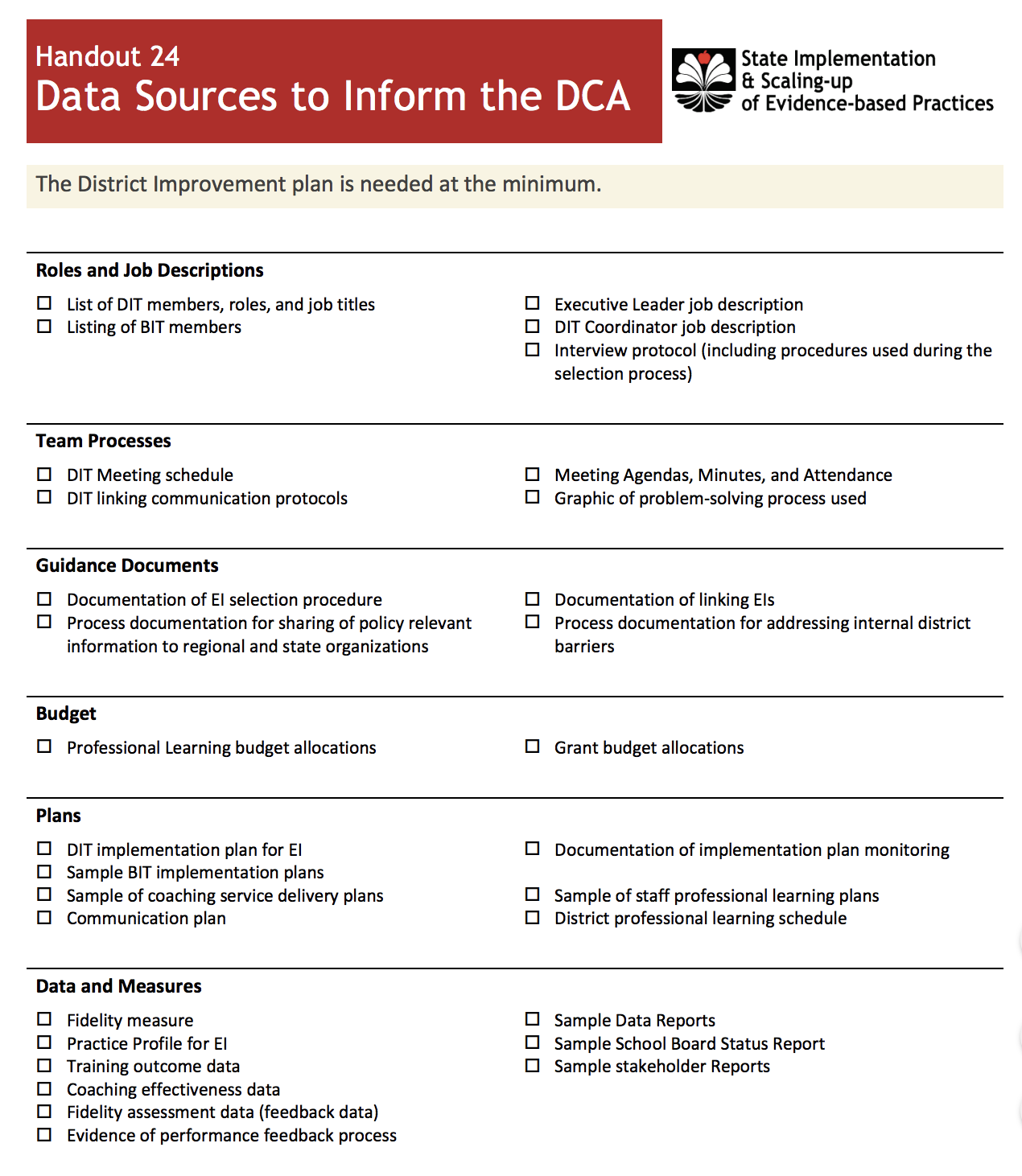 SAMPLE:  Before TFI Scheduling Tool: Newport News
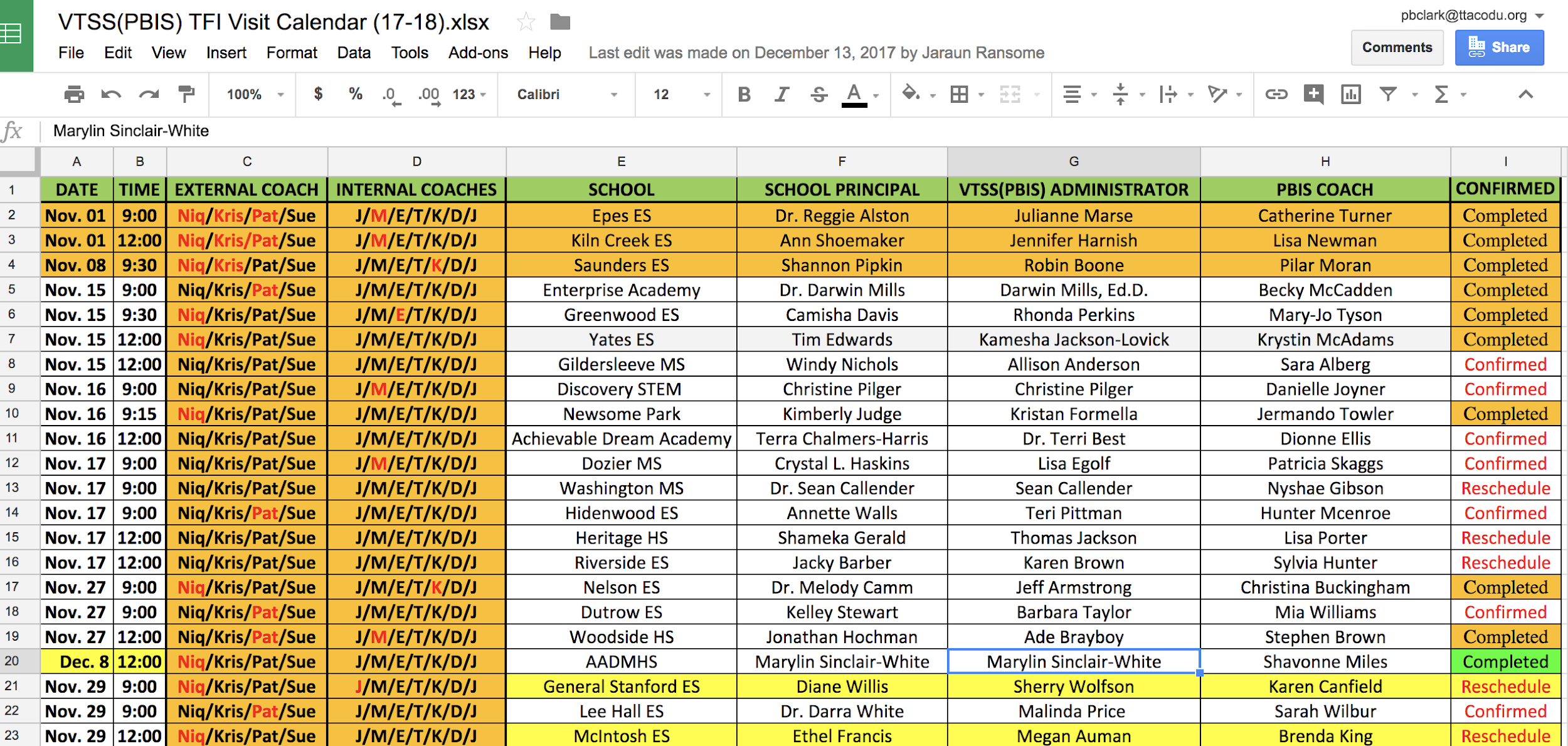 During Administration 
of the DCA and TFI
Preserve the integrity and fidelity of the administration process to ensure that the DLT and school-based VTSS teams have accurate and objective results from which to plan.  
Overview of purpose and administration protocol
Administrator 
Facilitator 
Note Taker
DCA glossary (pg. 31)
Treat as a formal process
During Administration 
of the DCA and TFI (cont.)
Each team member has an independent voice/vote.
“What is our CURRENT status of implementation?”
Consider what your artifacts support.
Follow the established protocol for “brief” sharing of rationales when there is a split or no clear majority vote.
Embrace the “0”.
The DCA and TFI are NOT external evaluation tools.
The DCA and TFI are tools for your planning and decision-making purposes in developing your implementation (DCA)/ action (TFI) plans.
After Administration 
of the DCA and TFI
Plan a time to meet and work on 1 - 3 obtainable goals including a few quick wins - things that could be accomplished within the remainder of the year.

Define a few long-term SMART goals. 

Progress monitor action plan regularly. (i.e. add to your team meeting agenda for consistent review)
Welcome Suffolk
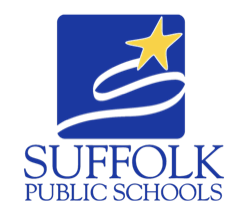 Dr. Suzanne Rice, 
Asst. Supt. Student Services
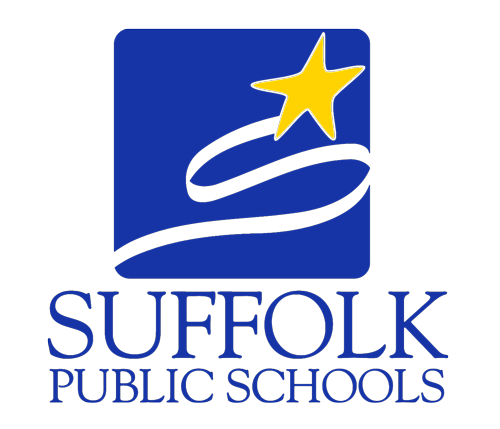 DCA Note-taking
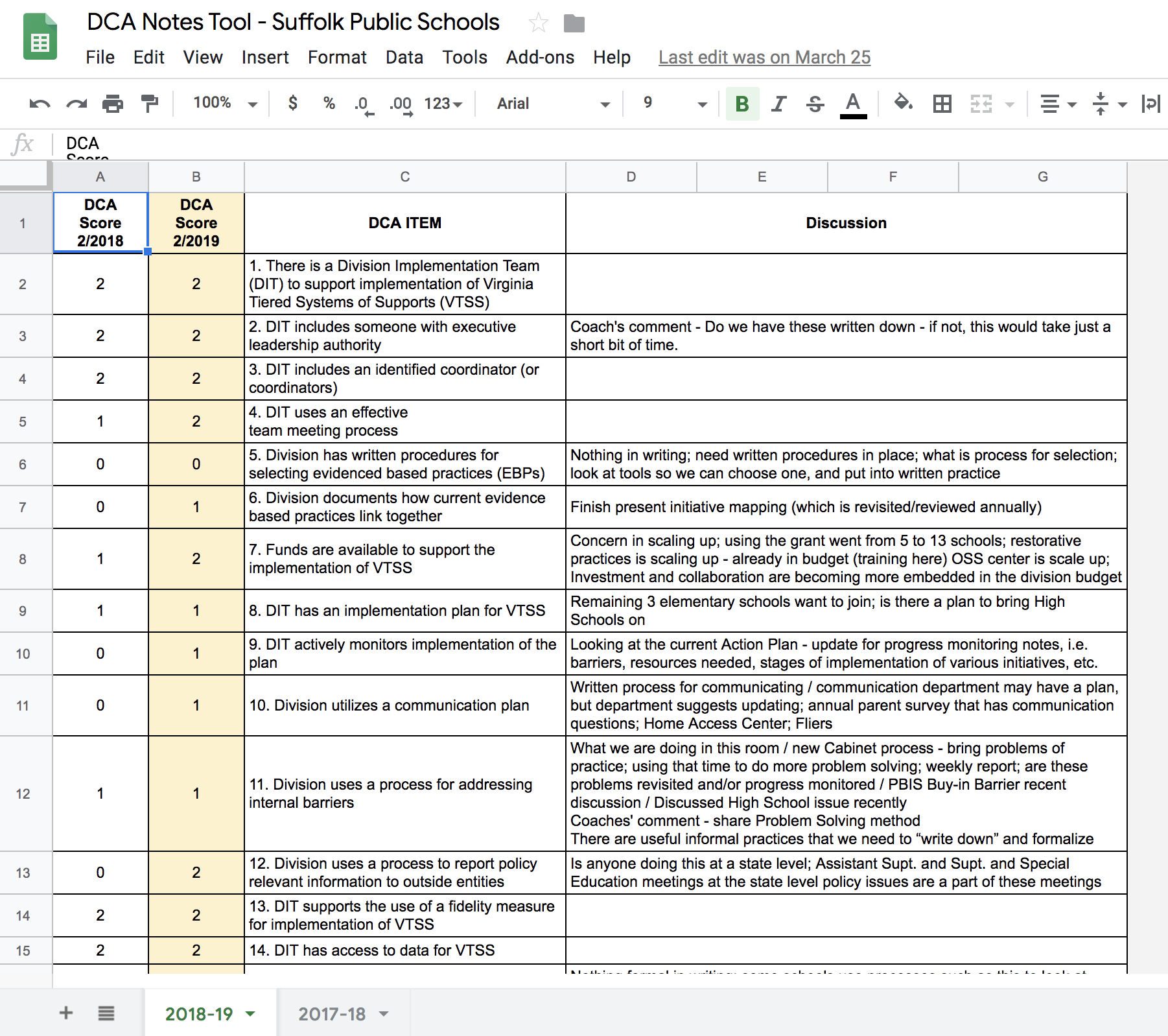 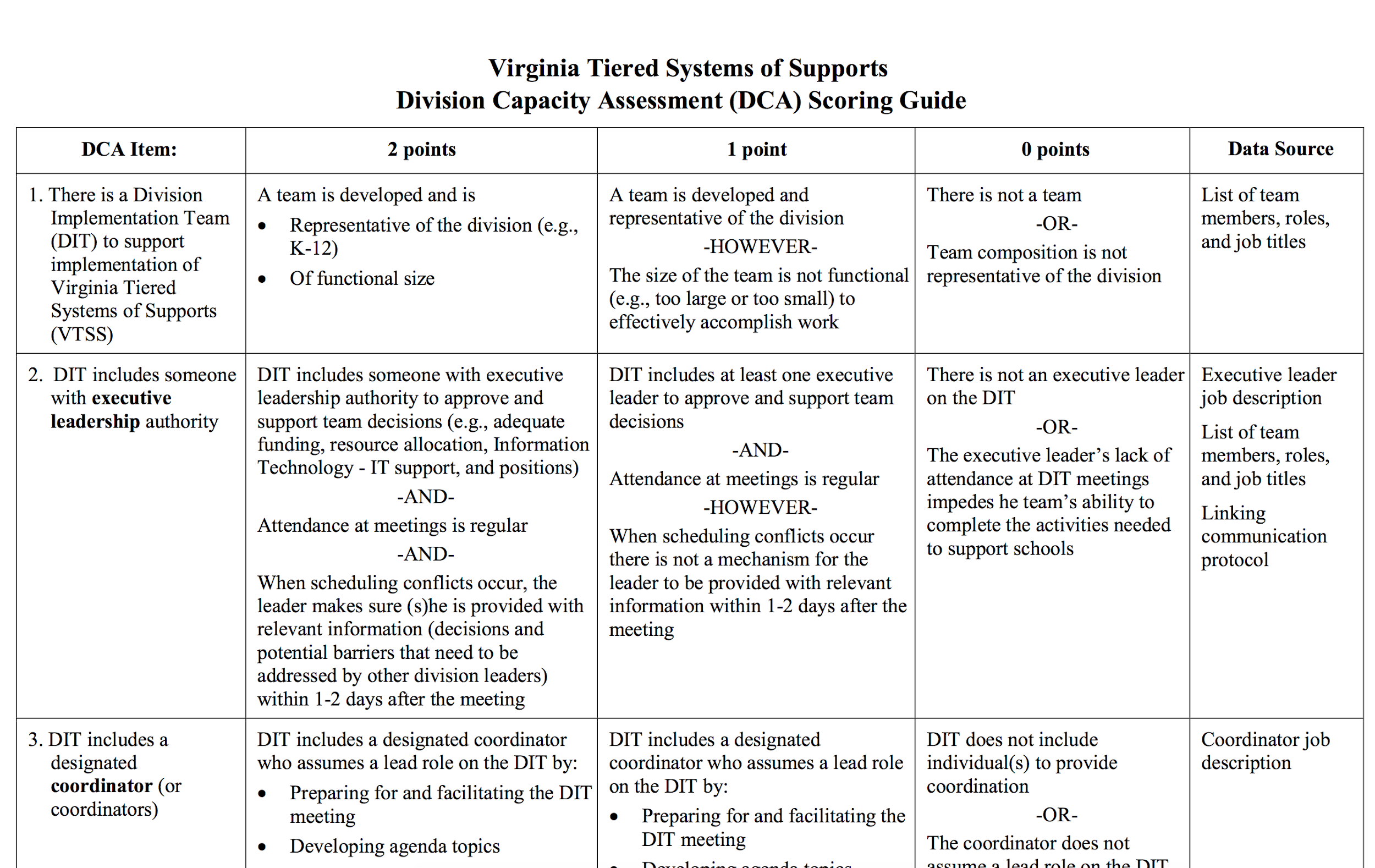 DCA Informed PRIORITIES
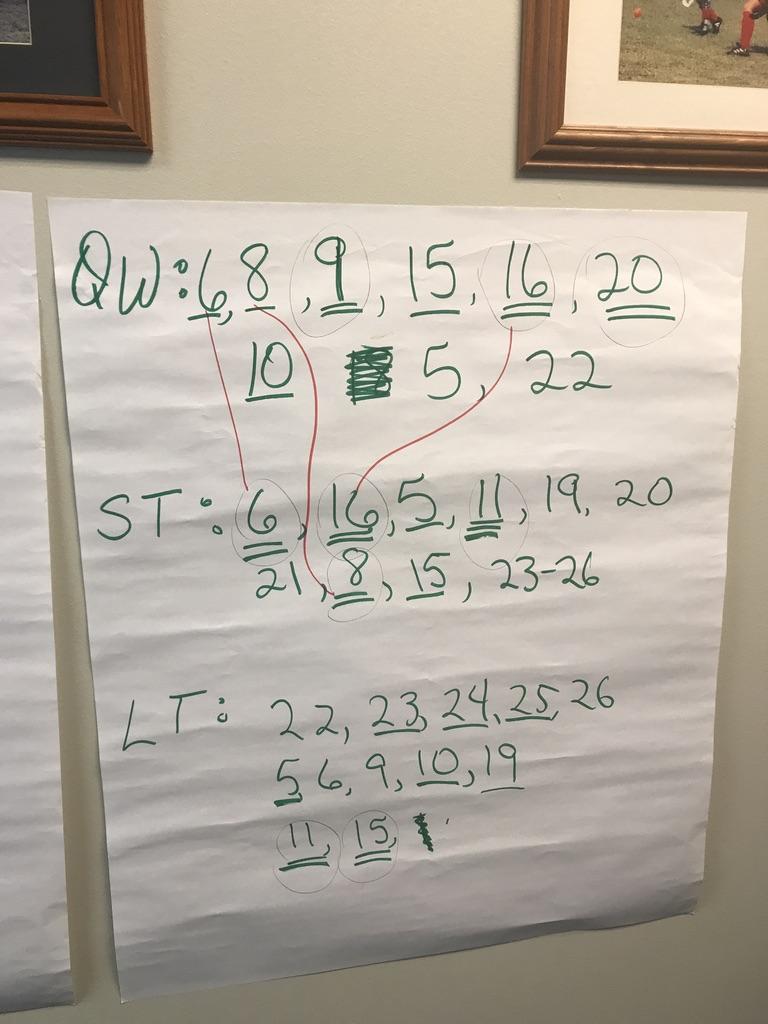 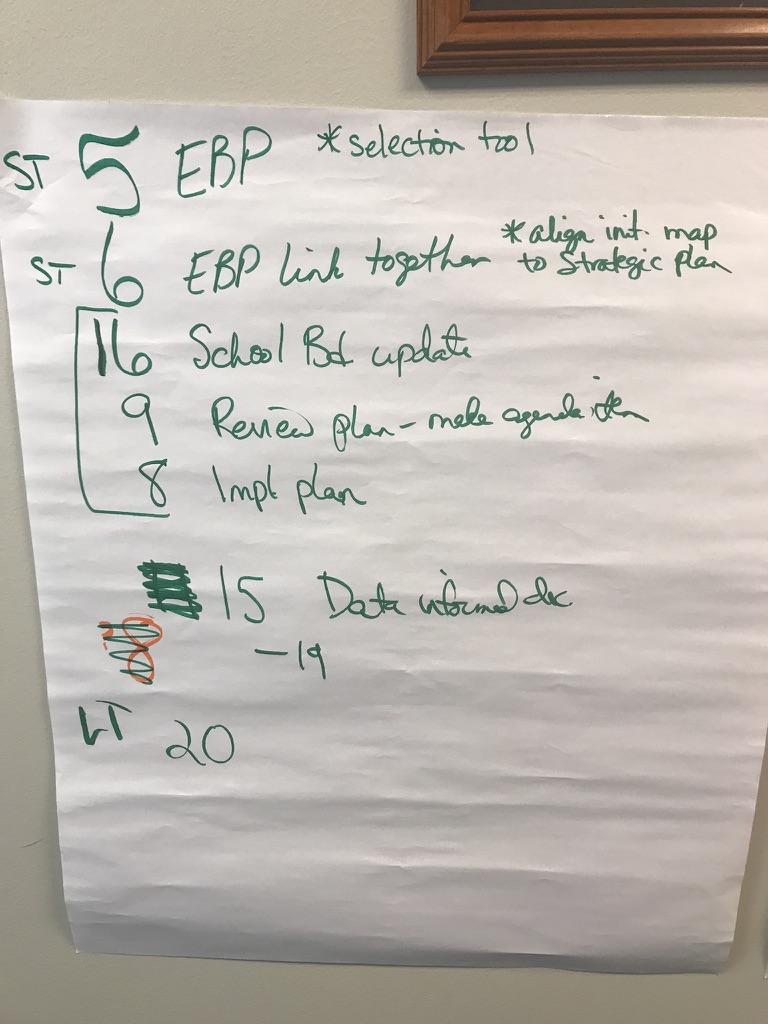 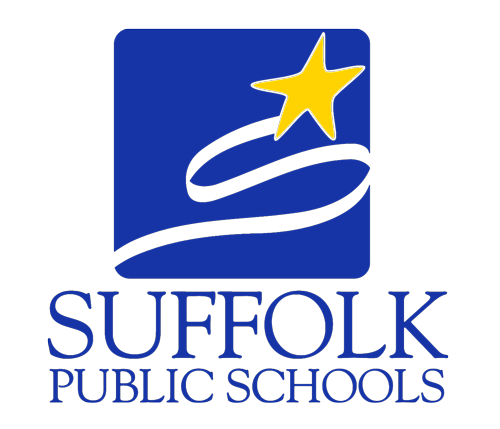 DCA InformedACTION PLANNING
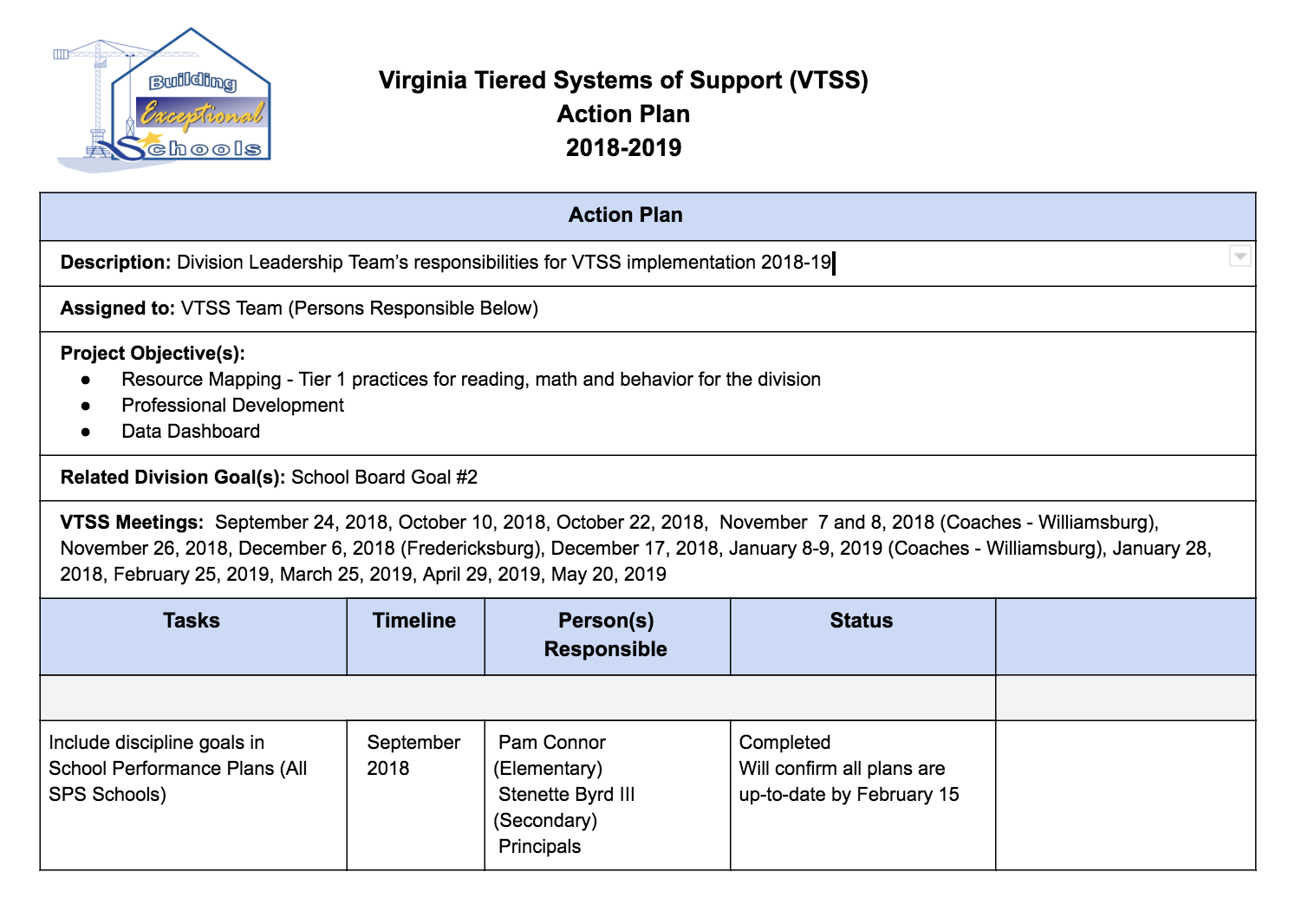 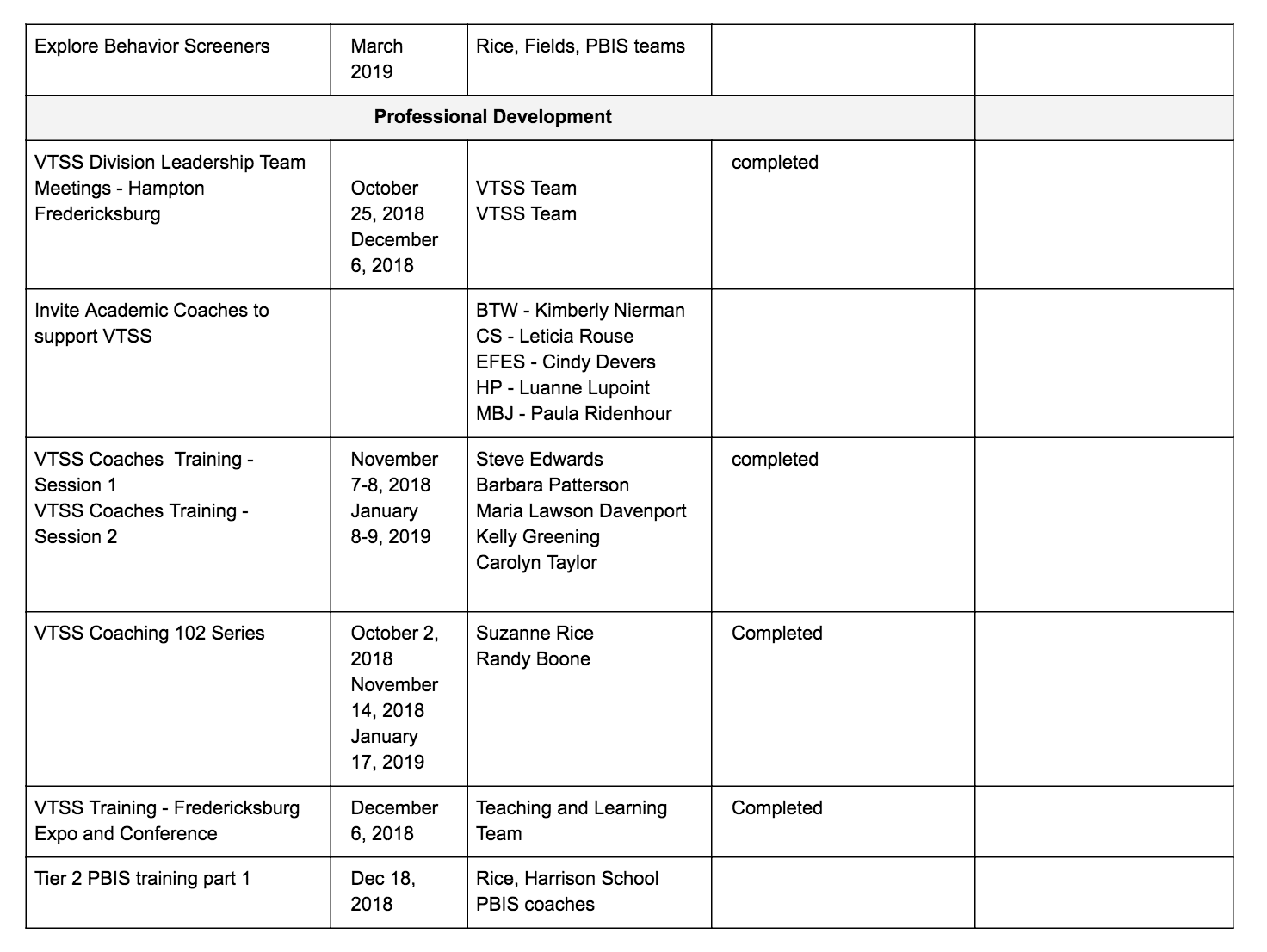 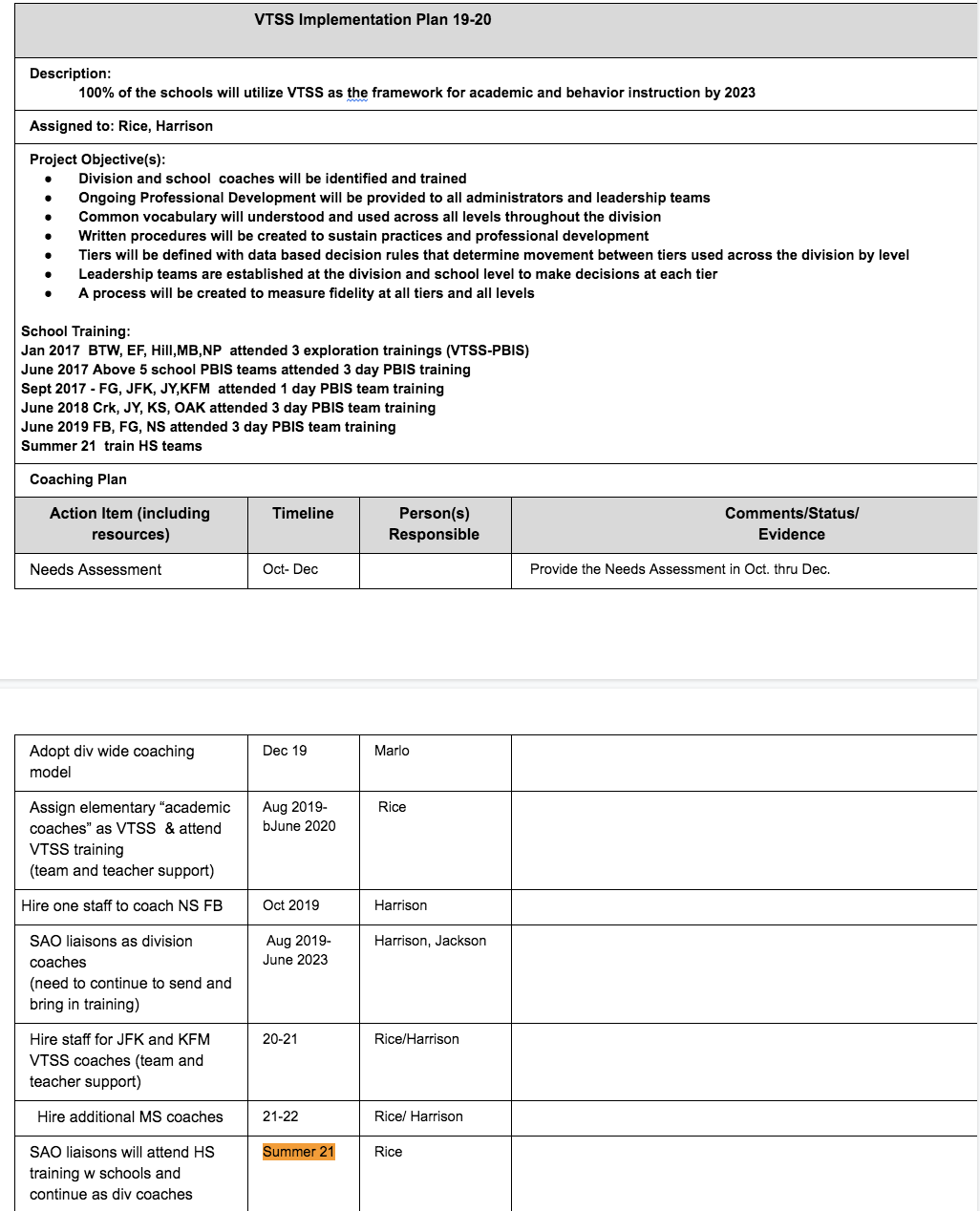 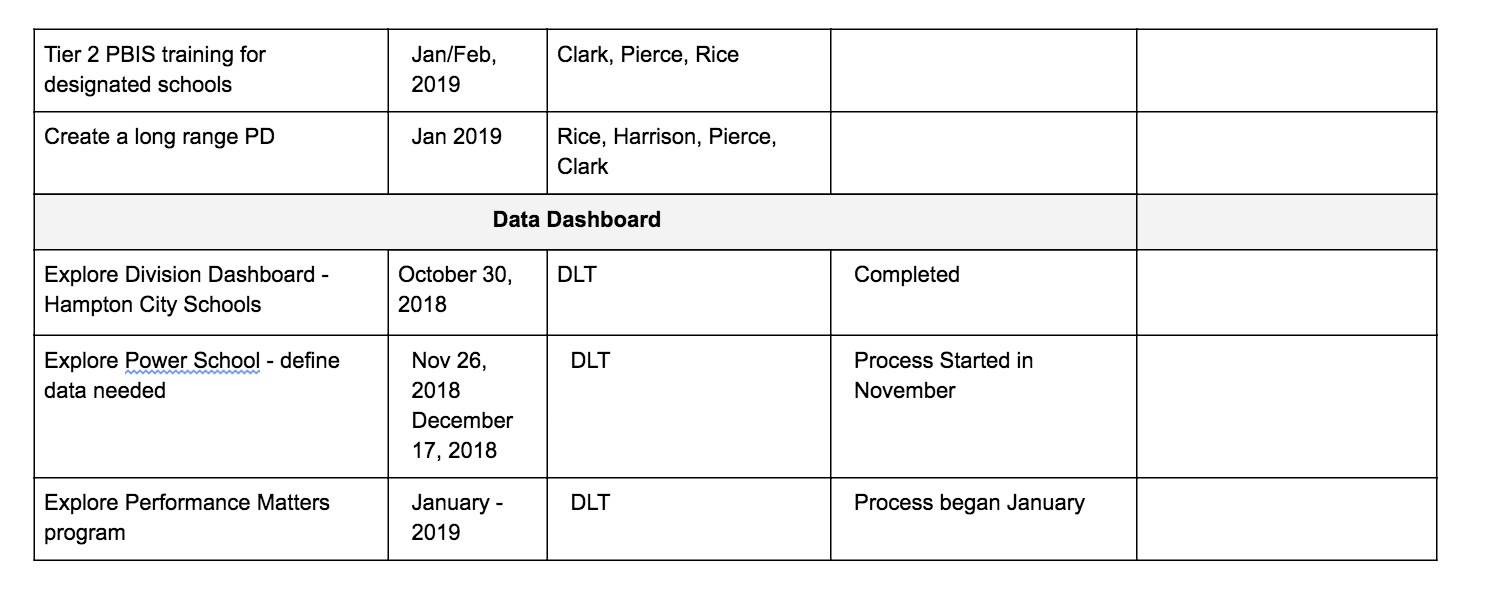 TFI Note-taking
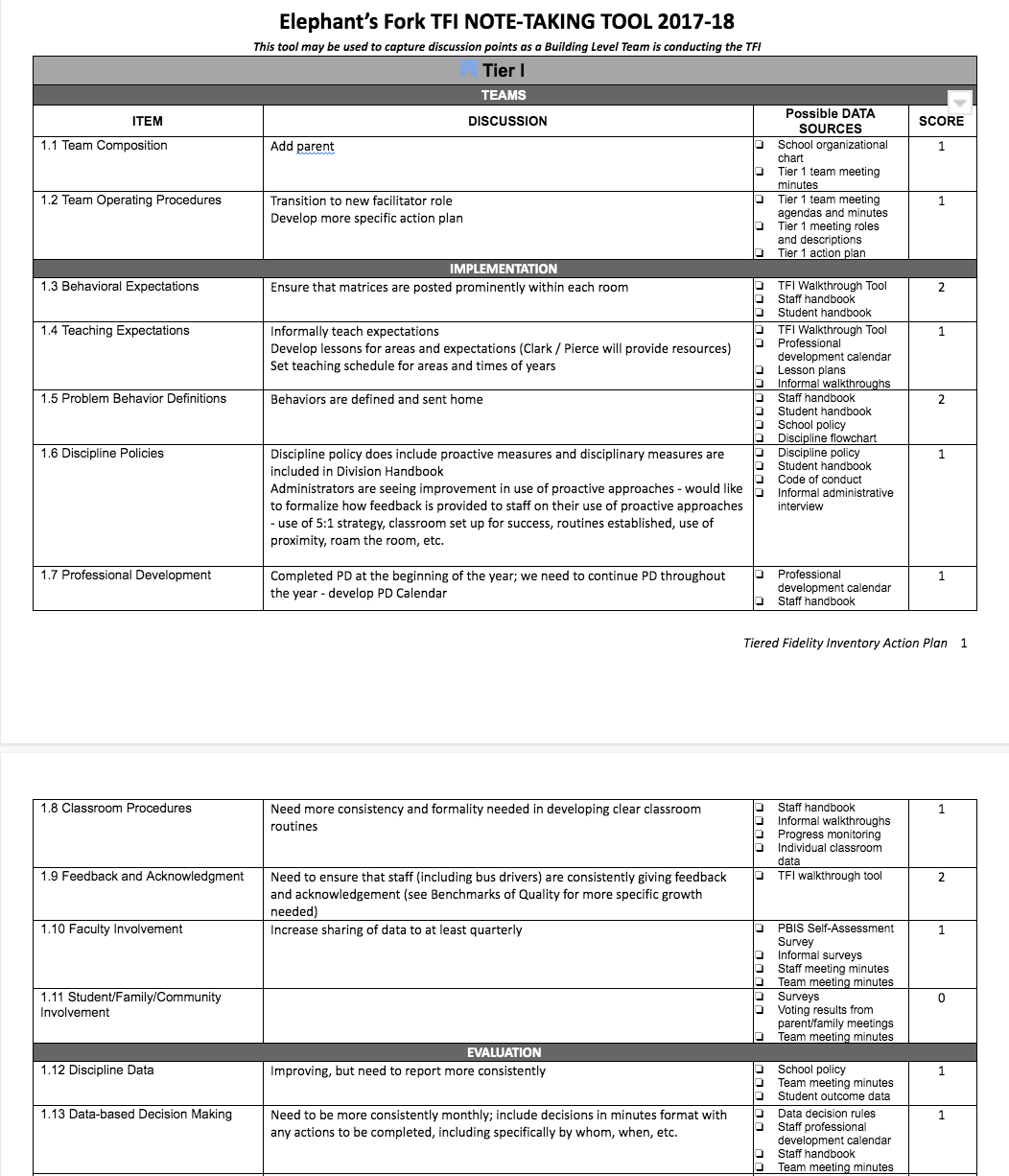 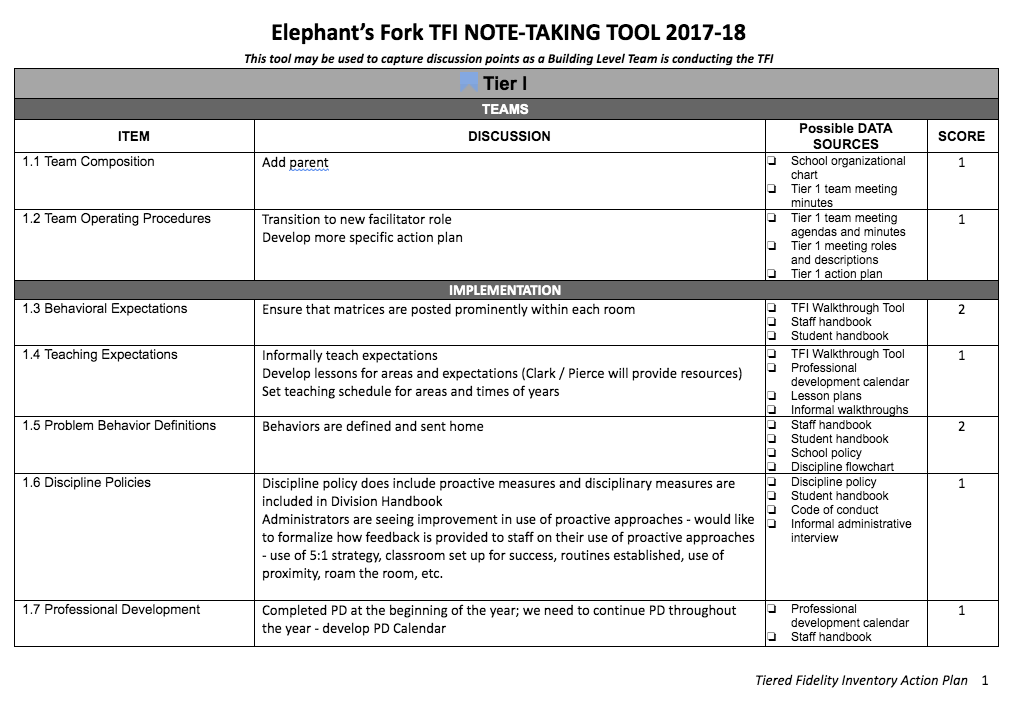 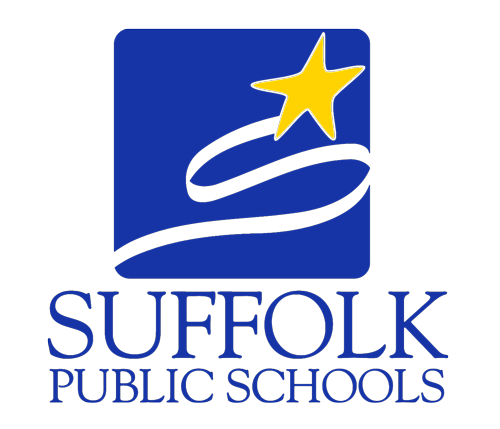 Poll Question
Building trust takes time. 

Where is your team on establishing trust to ensure everyone’s voice is heard through their vote and open honest discussion?
Discussion Questions
How well do you understand the purpose and structure of the DCA and TFI?
Do you have the necessary tools and resources for conducting the DCA and TFI?
Do you need any clarification on this process?
How can your VTSS Coach support you?
Please share a glow and grow from your experiences!
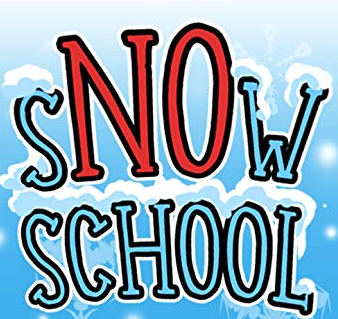 Take time now to schedule your DCA and TFI and gather the necessary materials.
Don’t forget a possible snow date.
Recordings networking events
available on the VTSS site under the Professional Learning tab  https://vtss-ric.org/
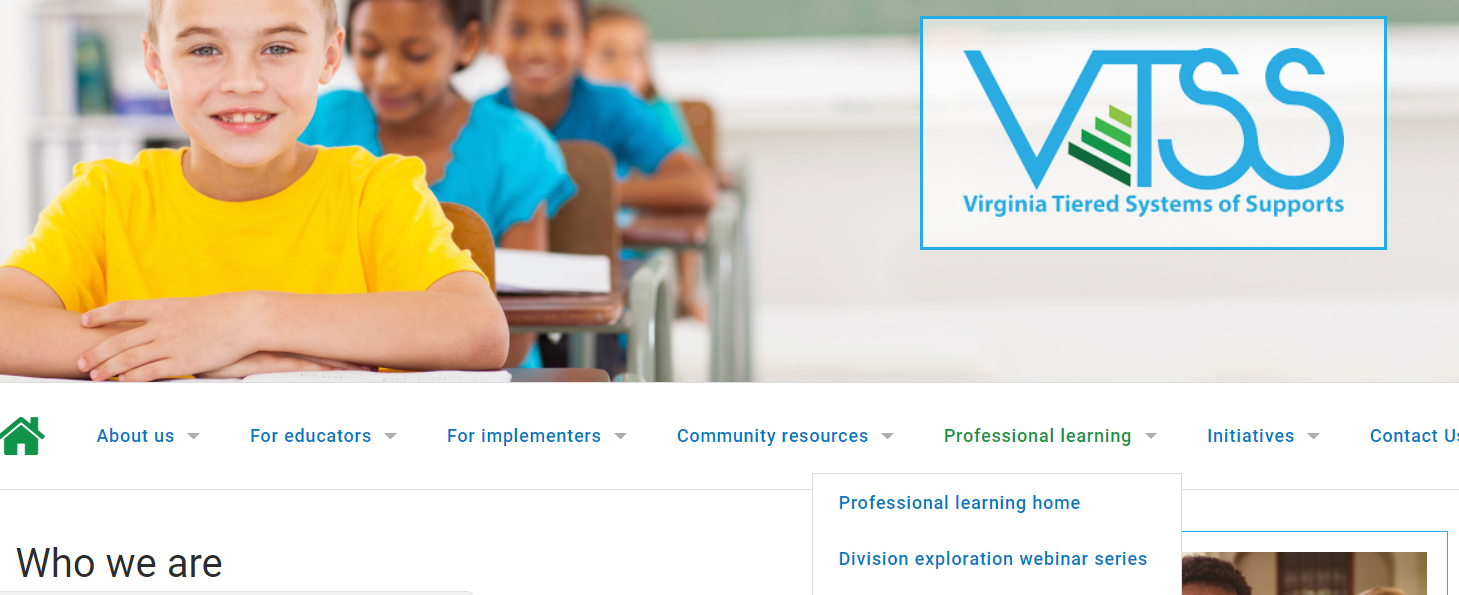 Evaluation
Please complete a quick 3 question evaluation!


https://redcap.vcu.edu/surveys/?s=FMA79LYJTT
[Speaker Notes: .]